Урок финансовой грамотности
для учащихся 8-9 классов.
Тема: Страхование .
1
«Я не знаю ни одной семьи, которая разорилась, уплачивая страховые взносы, но я знаю семьи, которые разорились, не делая этого.»
Уинстон Черчилль
Страхование
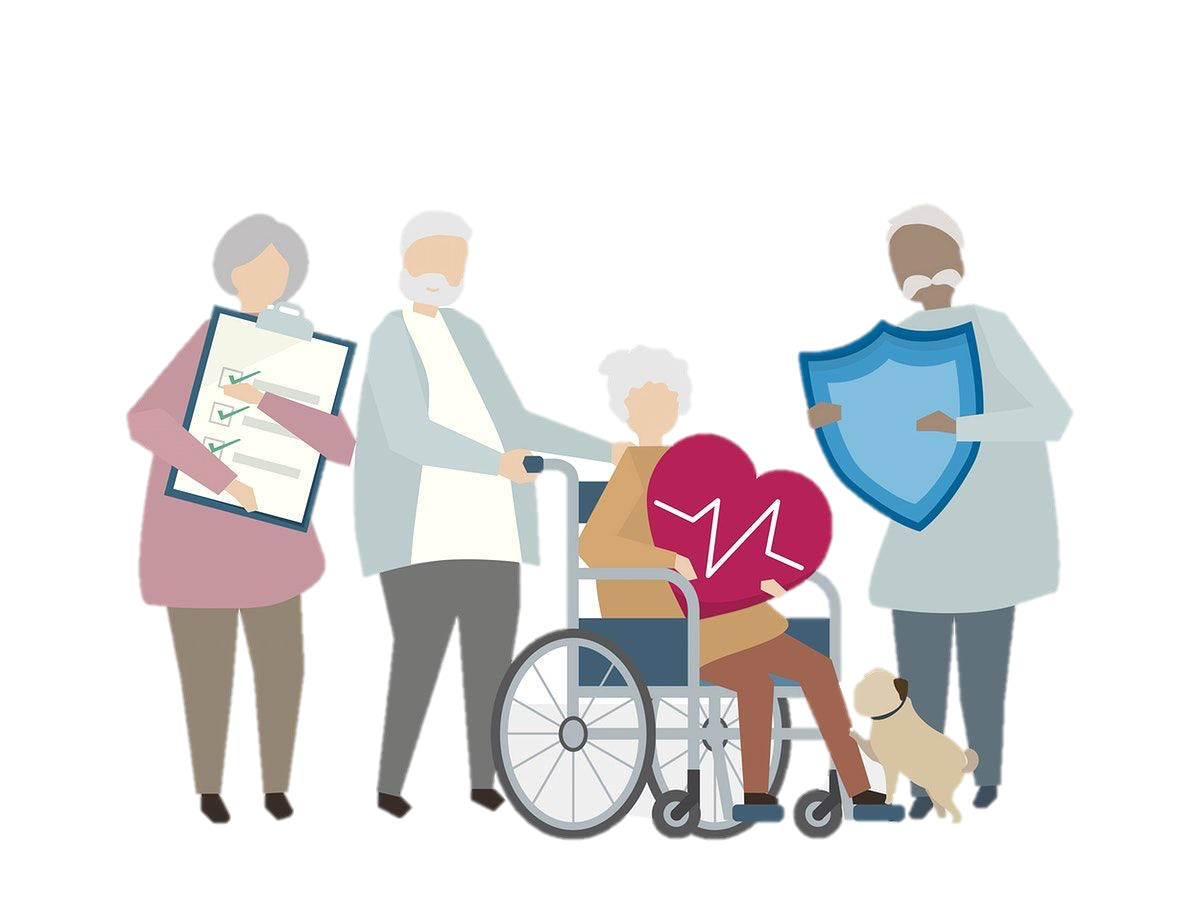 Посмотрим интересный ролик: https://my.mail.ru/mail/kirina59/video/gga-klenina/558.html 
https://youtu.be/ZjcrB9029Rw
- система мероприятий по созданию денежного (страхового) фонда, из средств которого производится возмещение ущерба и выплата иных денежных сумм в результате стихийных бедствий, несчастных случаев и наступления других событий.
«Никогда не экономьте на рекламе, охране и страховке – и ваши дела пойдут в гору.»
Джон Д.Рокфеллер
2
История возникновения страхования
1786 г. – Манифестом Екатерины II учрежден государственный заемный банк.
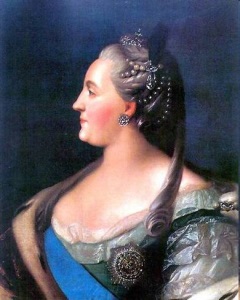 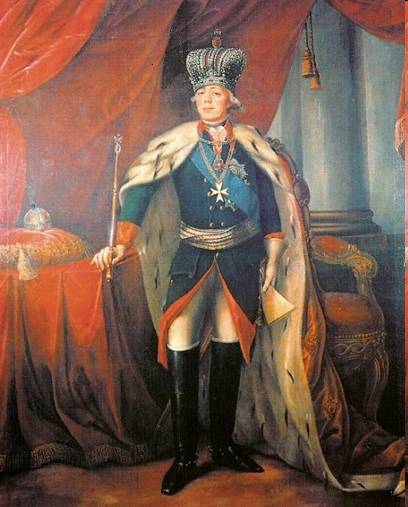 Римская империя – создание	коллегий	(в случае смерти члена коллегии его наследникам выплачивалась определенная	сумма  для расходов на погребение  умершего и материальное поддержание семьи)
В 1797 г. указом Павла I при Государственном ассигнационном банке была учреждена Страховая контора
XVI в. – появление первых акционерных страховых компаний;
X – XI вв. – страхование в рамках цехов и гильдий (например, для взаимного обеспечения на случай пожаров или падежа скота);
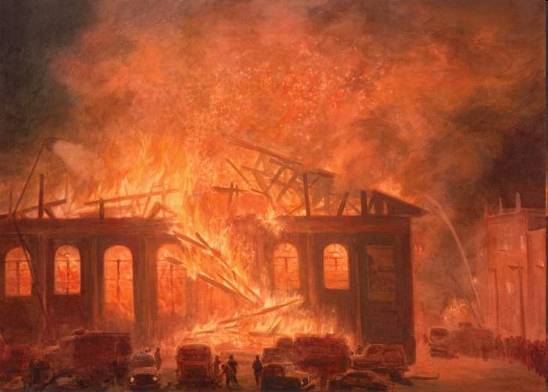 1827 г. – Николай I утвердил устав первой отечественной акционерной страховой компании  «Российского страхового от огня общества»
1650 г. – компания «Ллойд», Лондон;
XIII в. – развитие морского и взаимного страхования
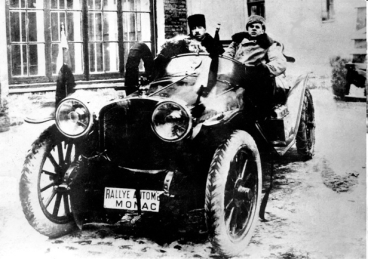 1666 г. – компания «Огневой полис», Лондон;
XV в. – появление свода законодательных постановлений по организации морского  страхования в Италии, Англии, Франции, Германии и Голландии;
1912 г. – в России начинают страховать автомобили
1762 г. – первая компания по страхованию жизни Equitable Life Assurance Society,  Лондон;
1913 г. – в России обязательным становится страхование рабочих от несчастного случая
1921 г. – в России основан Госстрах
3
Экономическая роль страхования
обеспечение финансовой и социальной защиты населения;
стимулирование деловой активности;
поддержка финансовой стабильности на микро- и макроуровнях;
сокращение государственных расходов;
содействие научно-техническому прогрессу;
поддержка внешнеэкономической деятельности;
вложение средств в экономику страховщиками как институциональными инвесторами.
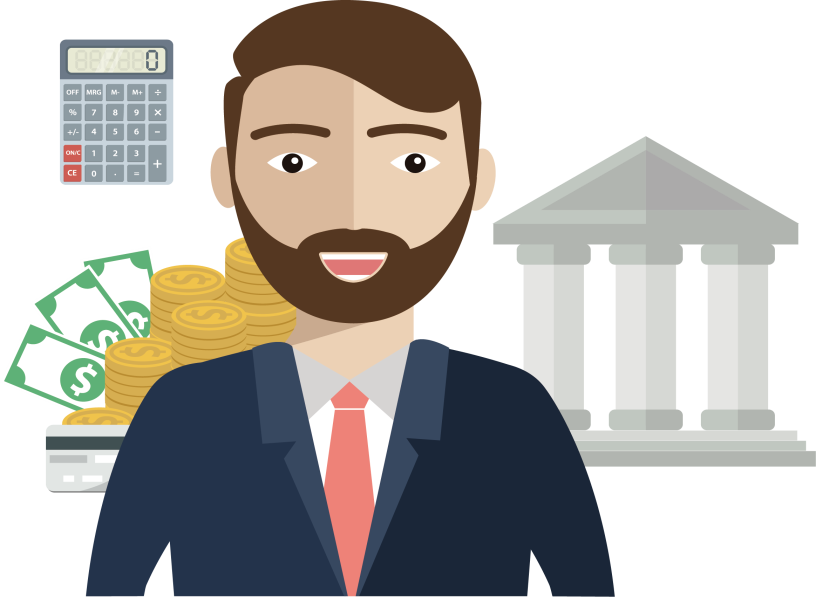 Страховой риск – предполагаемое событие, на случай наступления которого проводится страхование.
Событие, рассматриваемое в качестве страхового риска, должно обладать признаками вероятности и случайности его наступления.
Можно застраховаться 
от потери и порчи имущества
от утраты здоровья и жизни 
от необходимости платить (нести ответственность) за случайно нанесенный ущерб
Нельзя застраховаться
от событий, которые нельзя проверить, 
от глобальных катастроф,
от необходимости отвечать за уголовные преступления, 
от событий, страхование от которых запрещено законом.
Страховой случай – совершившееся событие, предусмотренное договором страхования или законом, с наступлением которого возникает обязанность страховщика произвести страховую выплату страхователю, застрахованному лицу, выгодоприобретателю или иным третьим лицам.
5
Принципы страхования:
Превенция – когда страховщики принимают все зависящие от них меры, которые могут привести к уменьшению вероятности возникновения нежелательных ситуаций.
Солидарность – использование средств части участников для того, чтобы компенсировать ущерб, полученный другими людьми.
Возвратность – направление средств  страхового фонда только для выплат его членам.
Возмещение – обеспечение страховой защиты человека, т.е. компенсация не будет большего размера, нежели нанесённый фактический ущерб.
Эквивалентность – соблюдение равновесия между ожидаемой помощью пострадавшего и страховщика.
необходимость получения мед. помощи
трудовое увечье и проф. заболевание
временная нетрудоспособность
инвалидность
смерть застрахованного
наступление старости
потеря работы
потеря кормильца
материнство
Виды страховых рисков
6
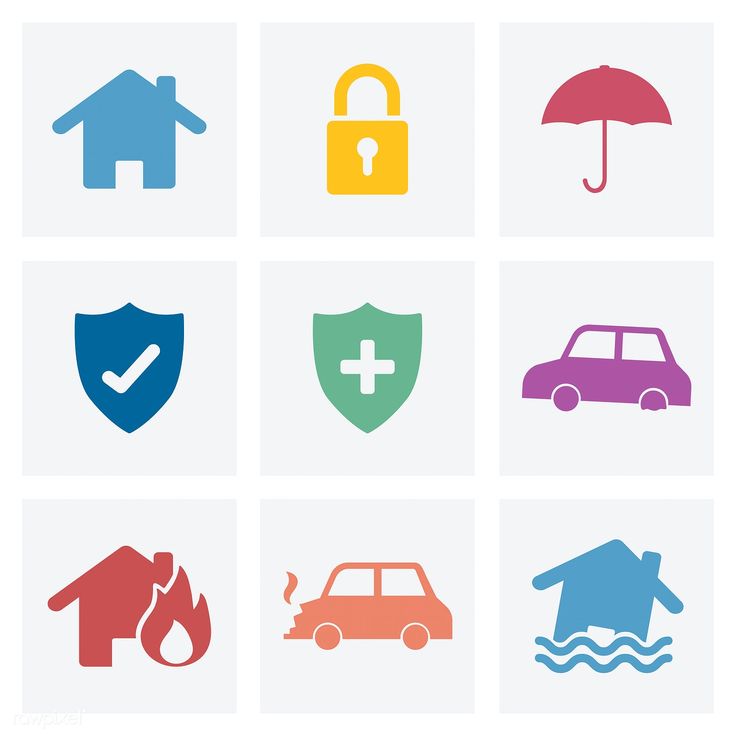 Риски – неотъемлемая часть нашей жизни и от них можно застраховаться!
Конституция РФ (или международные договора);
Гражданский кодекс РФ, Глава 48. Страхование
Закон РФ «Об организации страхового дела в Российской Федерации»;
Законы, регулирующие отношения по отдельным видам страхования (прежде всего законы об обязательных видах страхования, например, закон о медицинском страховании граждан);
Указы и распоряжения президента РФ, постановления и распоряжения Правительства РФ, отражающие страховую политику;
Подзаконные нормативные акты (приказы Минфина РФ, Банка России, ФАС, МЭР, Росфиннадзора и т.д.);
Нормативные правовые акты органов исполнительной власти субъектов РФ;
Судебная практика;
Обычаи делового оборота на страховом рынке.
7
Нормативно-правовые акты, регламентирующие страховую деятельность (ранжировка по силе действия)
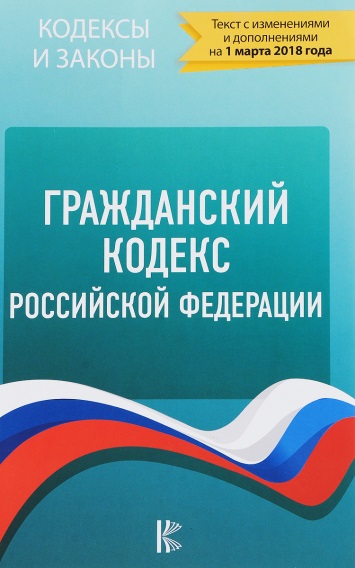 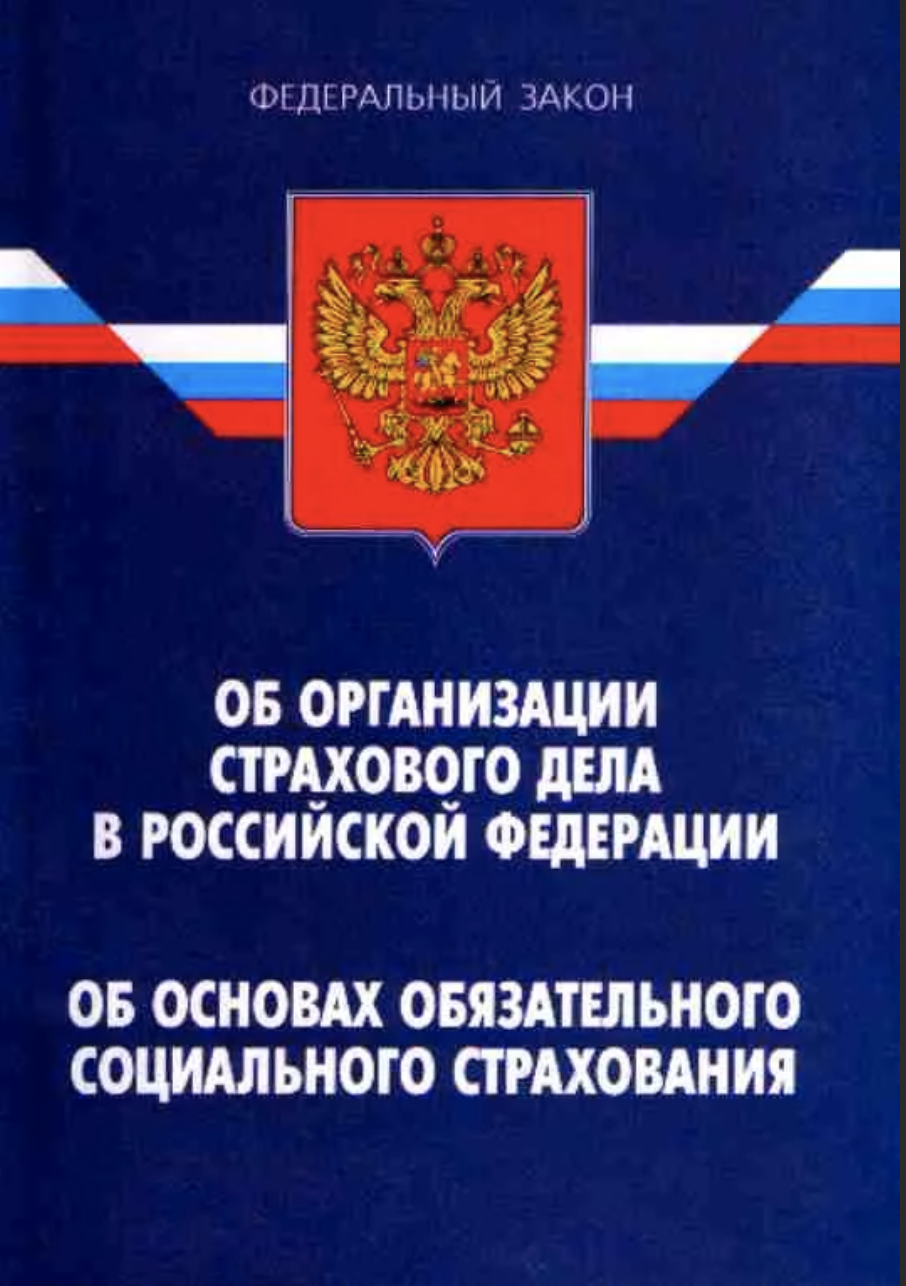 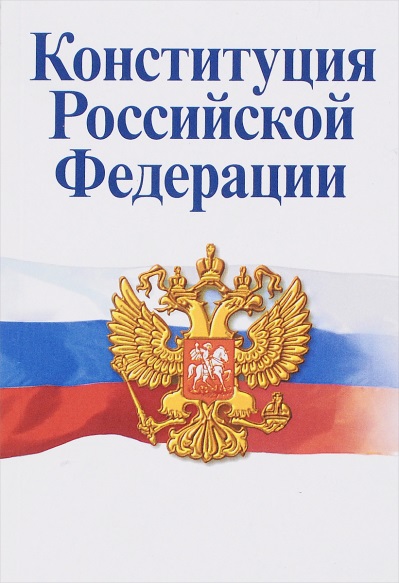 8
Группа №1.
Как накопить  деньги на  образование  ребенку?
Группа №2.
Где взять деньги, если  понадобится серьёзное  лечение?
Работа в группах.
Предложите решение следующих жизненных проблем:
Группа №5. 
Как обеспечить себе  достойный уровень  жизни на пенсии?
Группа №3.
Зачем нужно страховать жизнь?
Группа №4.
Как обеспечить
финансовое благополучие  семьи в случае потери
кормильца?
Застраховаться  - значит заплатить небольшие деньги в настоящем, чтобы избежать больших неприятностей в будущем
9
Добровольное
– осуществляется на основе договора между страхователем и страховщиком в соответствии с законом «Об организации страхового дела в РФ» и ГК РФ.
Формы страхования
заплатить страховой взнос;
заключить договор;
получить полис;
в случае беды предъявить полис;
получить деньги;
решить проблему; 
если беды не случилось – радоваться!
Обязательное
– страхование, осуществляемое в силу закона в целях обеспечения социальных интересов граждан и интересов государства, в соответствии с законом и за счет средств, выделяемых на эти цели из соответствующего бюджета министерствам и иным федеральным органом исполнительной власти.

.
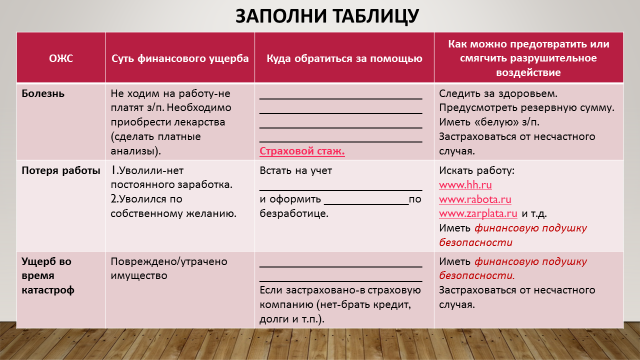 11
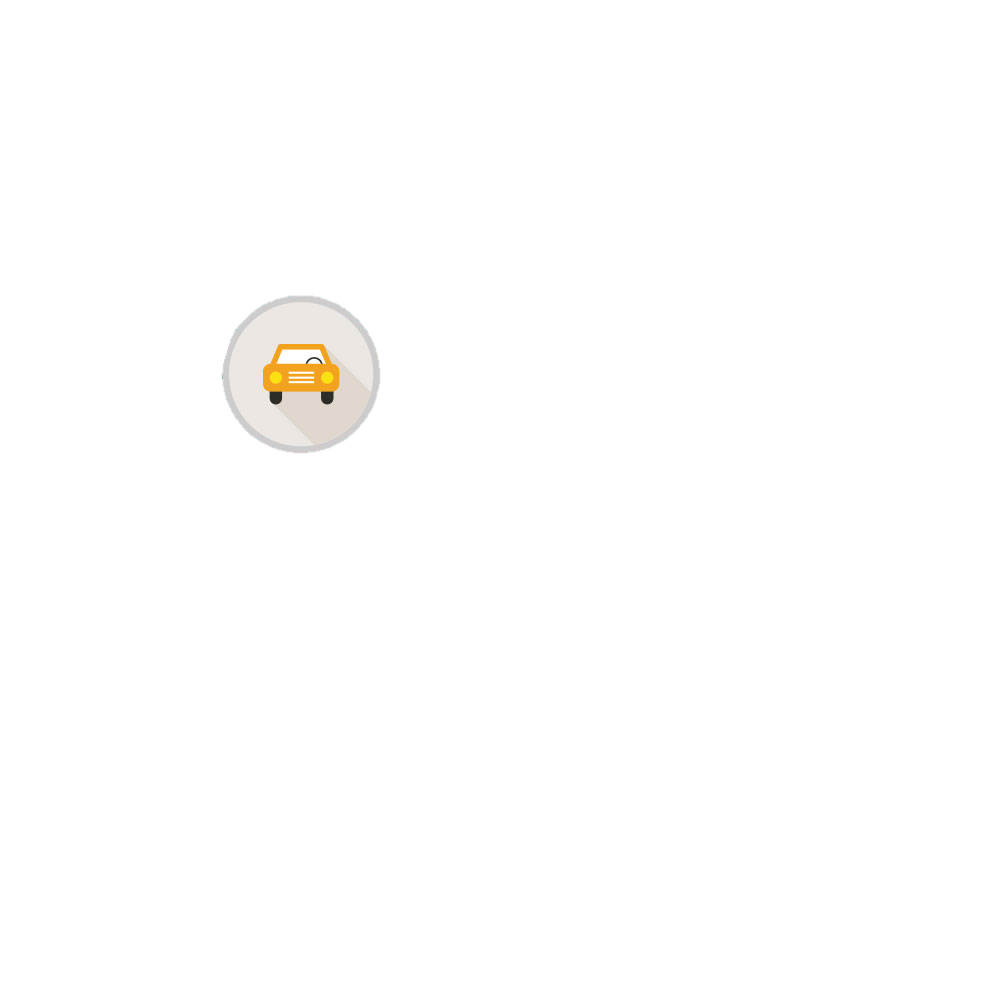 Виды страхования
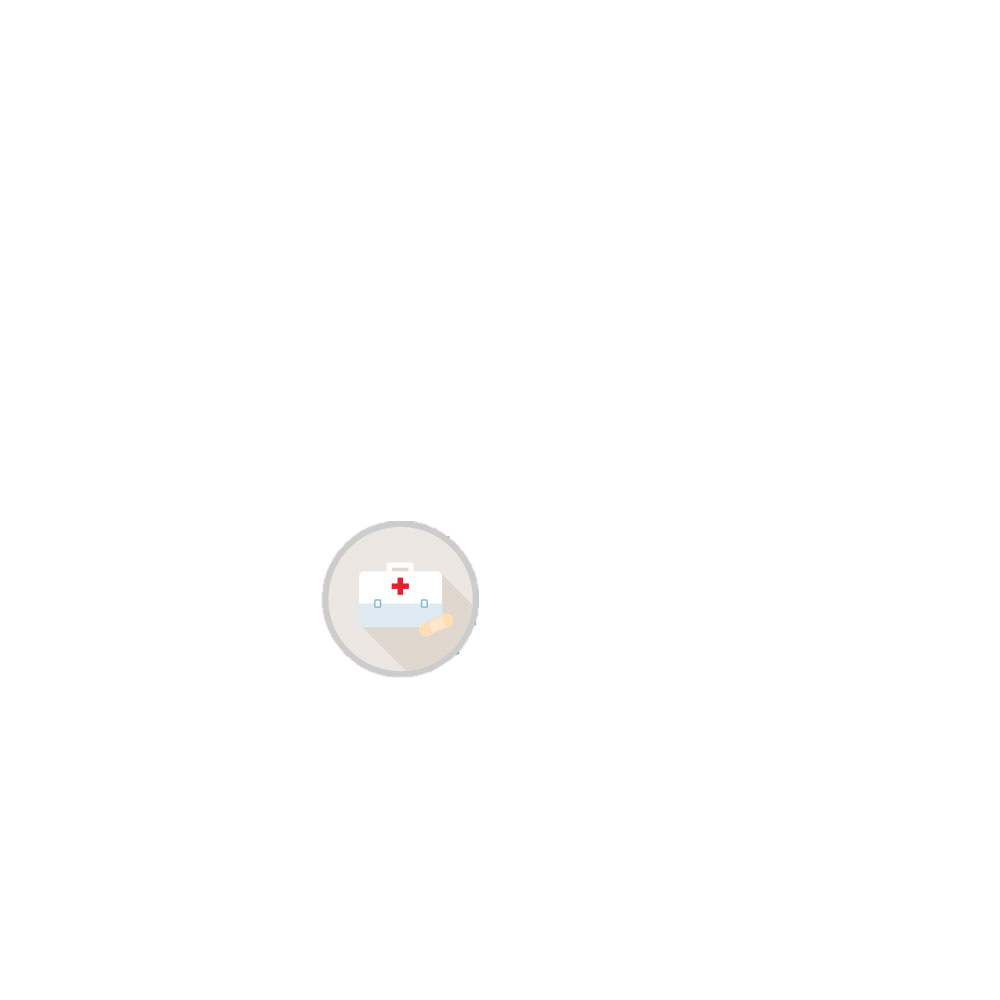 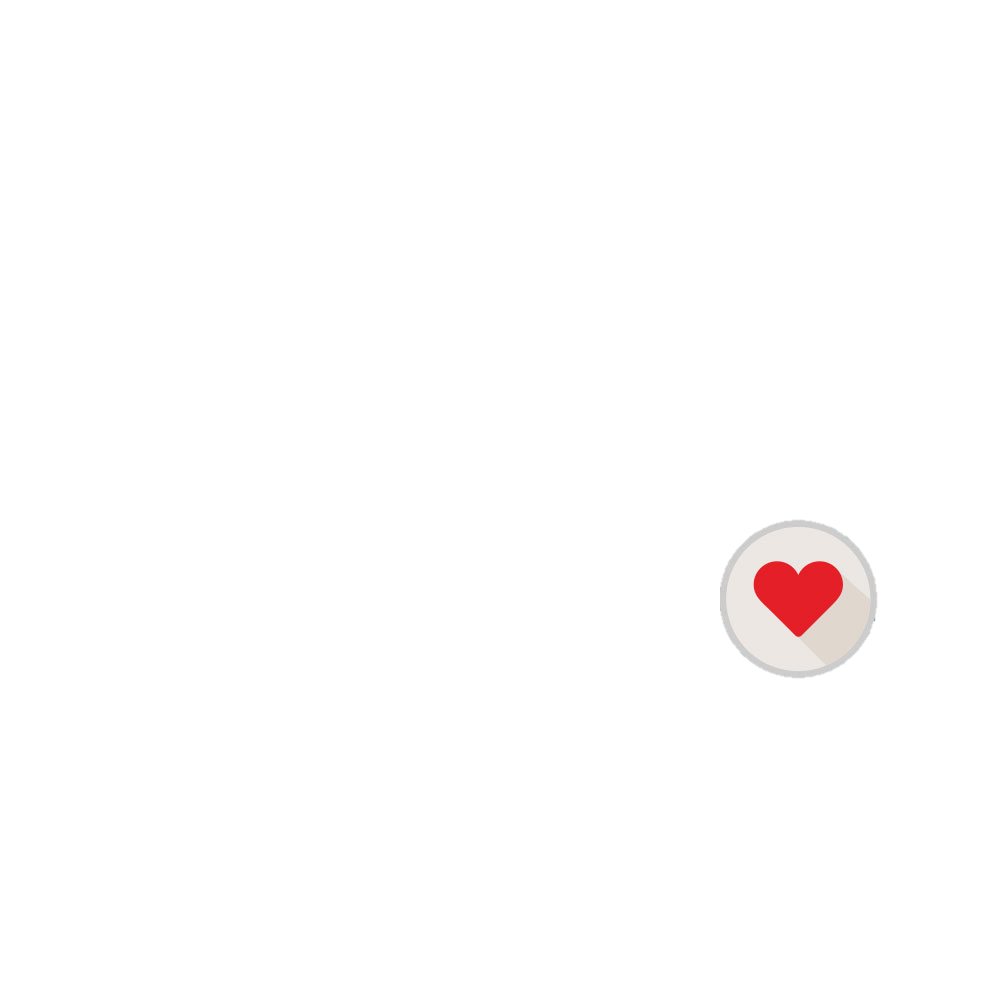 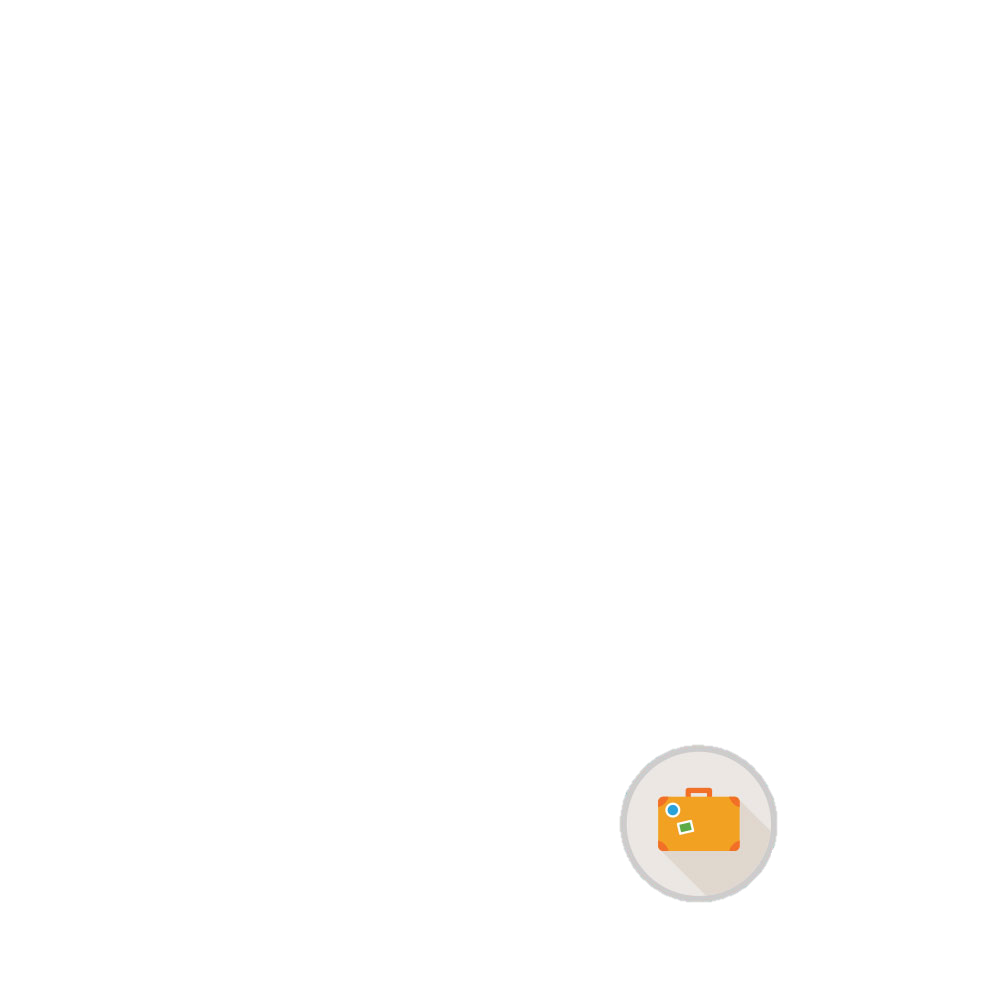 Примеры обязательного страхования
12
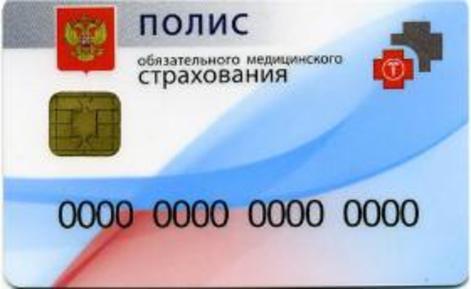 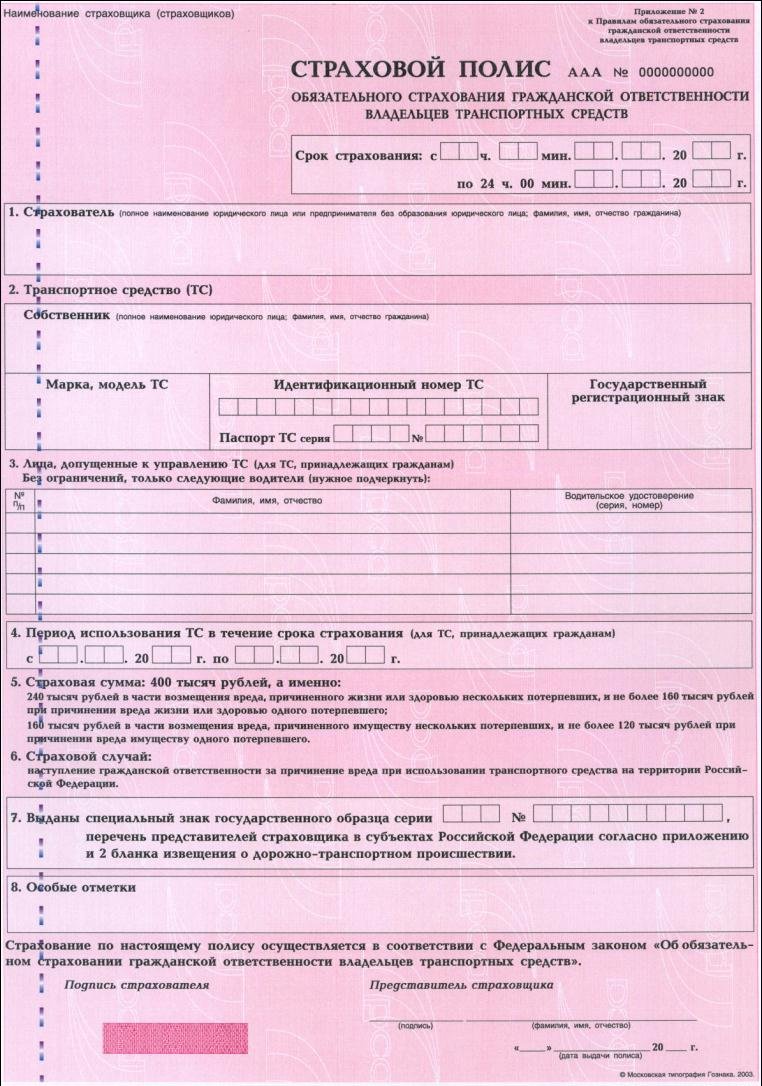 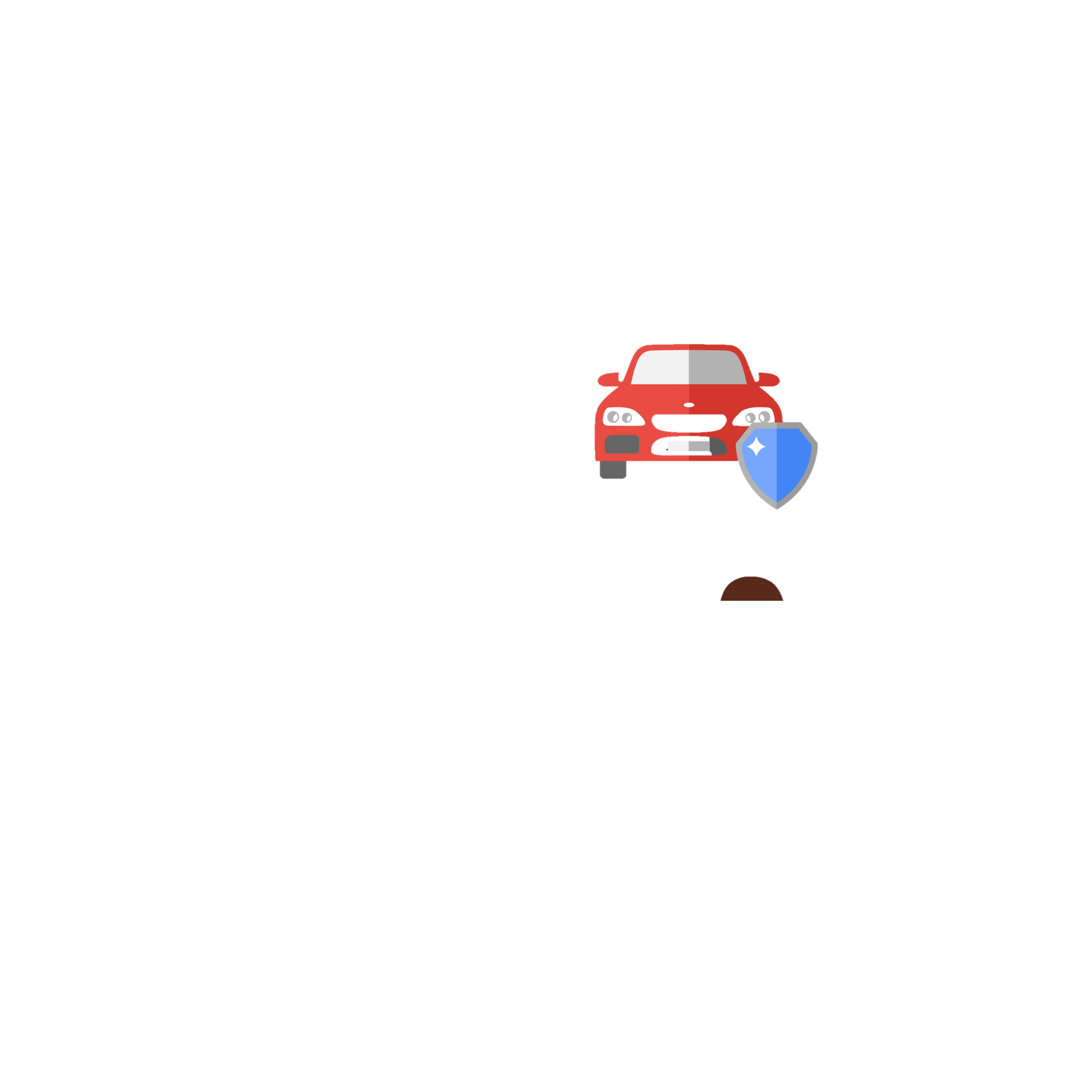 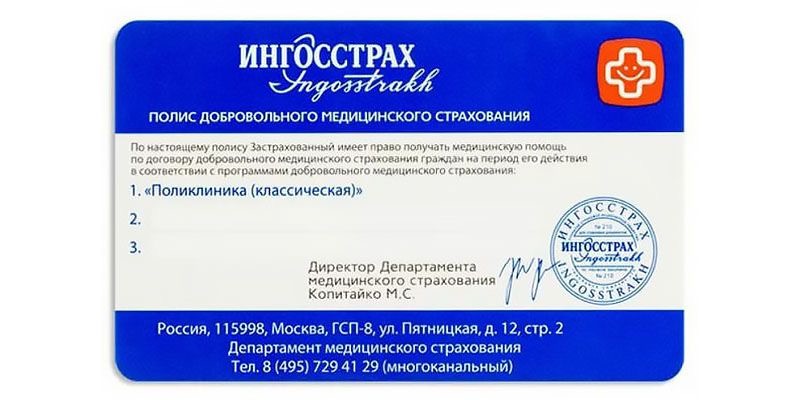 13
Примеры добровольного страхования
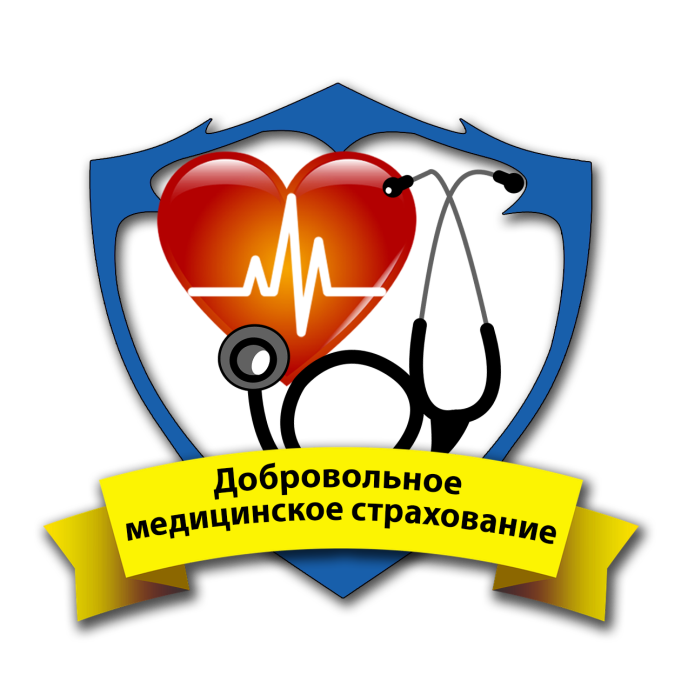 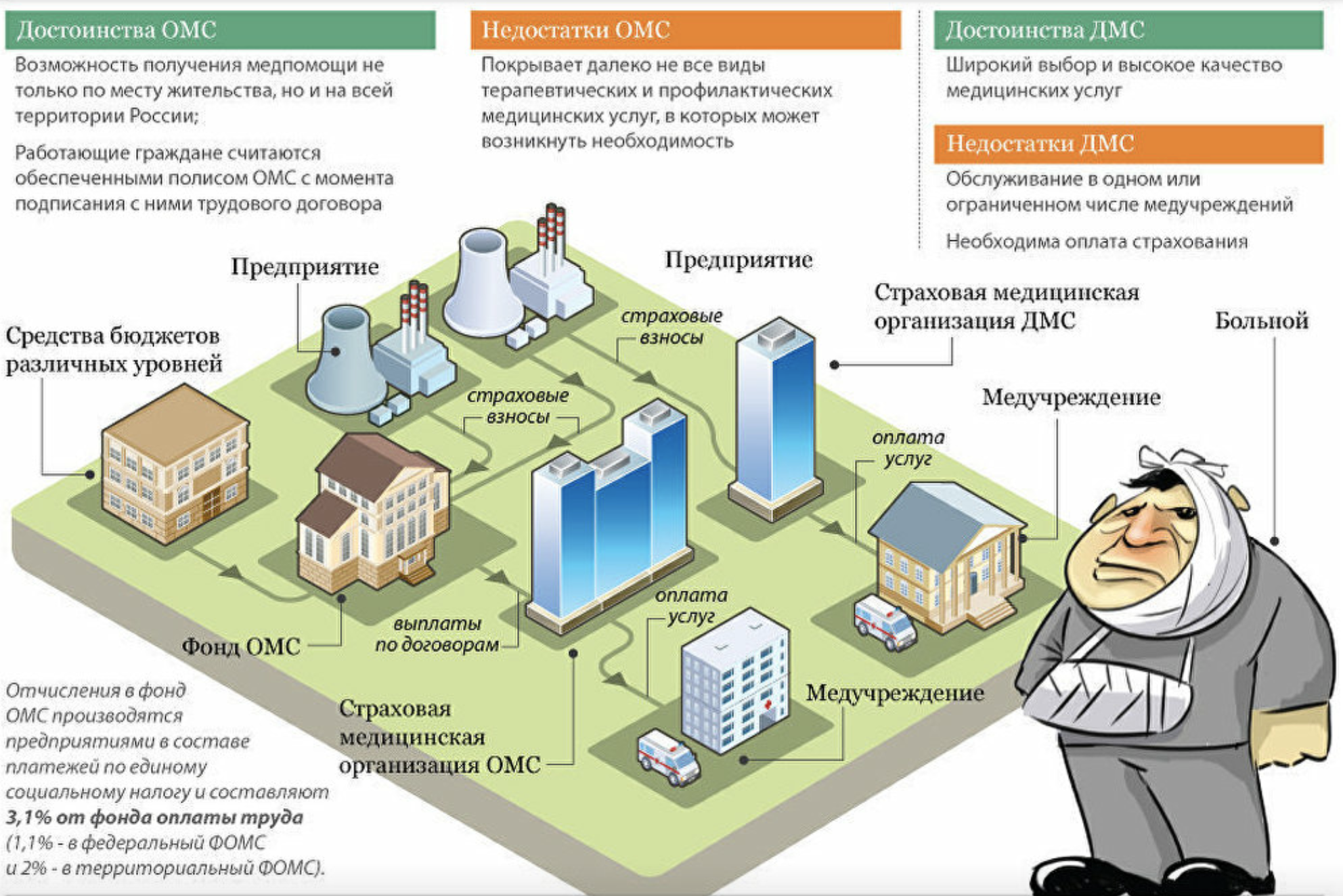 14
ОМС и ДМС
По закону РФ вы не имеете права водить автомобиль, если вы не вписаны в полис ОСАГО данного автомобиля.
15
КАСКО
- страхование автомобилей или других средств транспорта (судов, самолётов, вагонов) от ущерба, хищения или угона. Не включает в себя страхование перевозимого имущества (карго), ответственности перед третьими лицами и т. д.
ОСАГО
- вид страхования ответственности, который в России появился с 1 июля 2003 года с вступлением в силу Федерального закона № 40-ФЗ от 25 апреля 2002 года «Об обязательном страховании гражданской ответственности владельцев транспортных средств». ОСАГО вводилось как социальная мера, направленная на создание финансовых гарантий возмещения ущерба, причиненного владельцами транспортных средств.
К страховому риску по ОСАГО относится наступление гражданской ответственности при ДТП.
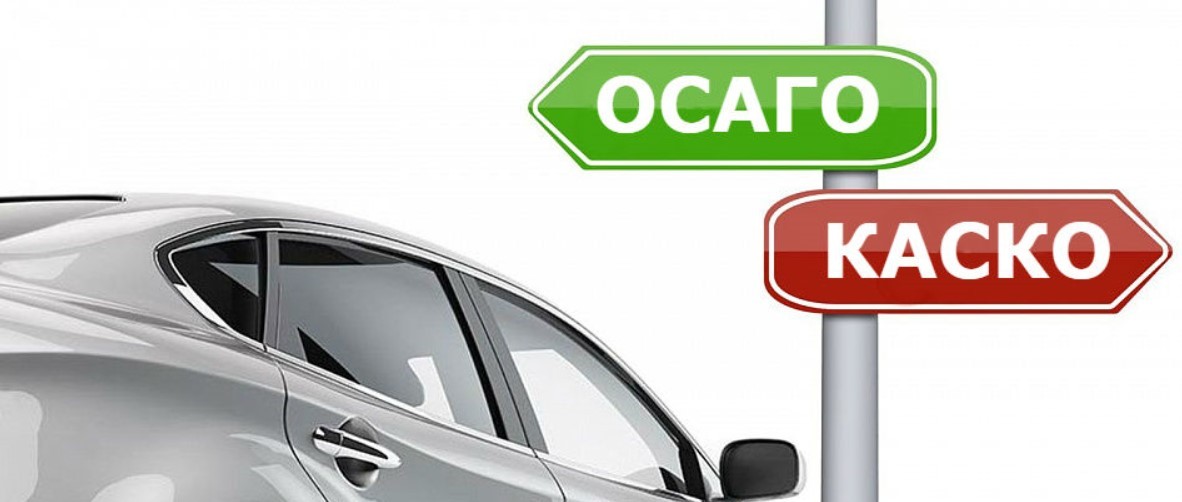 На заметку: если вы будете покупать автомобиль в кредит, не забудьте учесть в расчётах стоимость полиса КАСКО и его влияние на ваш семейный бюджет.
Вопрос для размышления.  Почему для начинающего водителя полис ОСАГО стоит дороже?
16
Трудные слова страхования, которые нужно запомнить:
Работа с дополнительными источниками информации.
Объясните значения предложенных слов.
Полис ОМС
Страховка
Страховщик
Страховой случай
Страховой взнос 
ОСАГО
Каско
Абандон
Кто защищает ваши права?
17
ФАС России Федеральная антимонопольная служба
Банк России 
Центральный банк РФ (Служба по защите прав потребителей финансовых услуг и миноритарных акционеров)
Роспотребнадзор Федеральная служба по надзору в сфере защиты прав потребителей и благополучия человека
При нарушении своих прав страхователь может обратиться с жалобой в один из  органов, осуществляющих контроль и надзор за работой страховых компаний,  или подать иск в суд по месту жительства или по месту нахождения страховой компании.
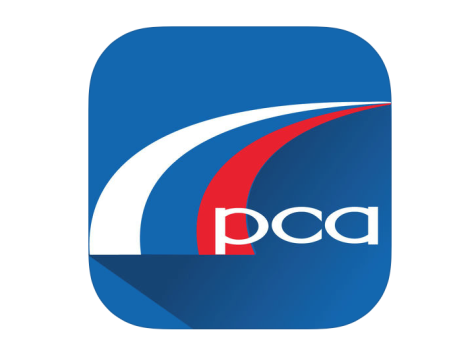 Дополнительная информация о страховании
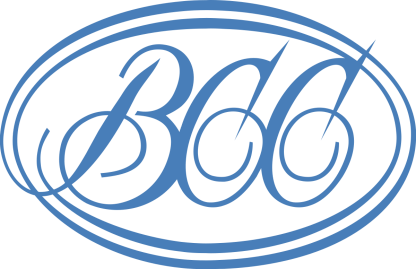 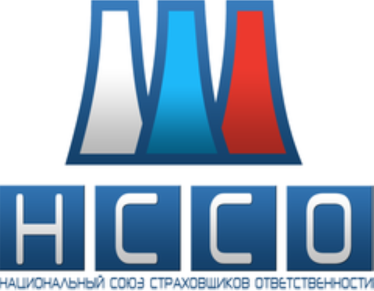 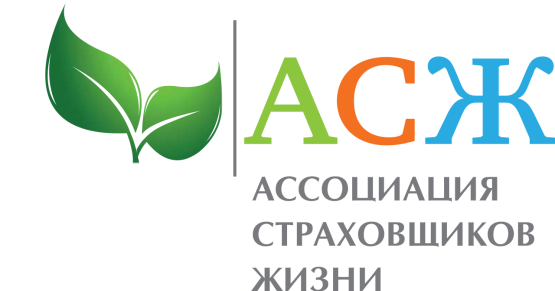 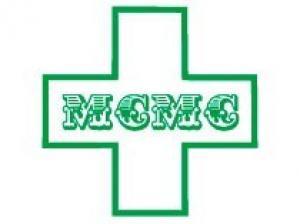 18
Как выбрать страховую компанию?
19
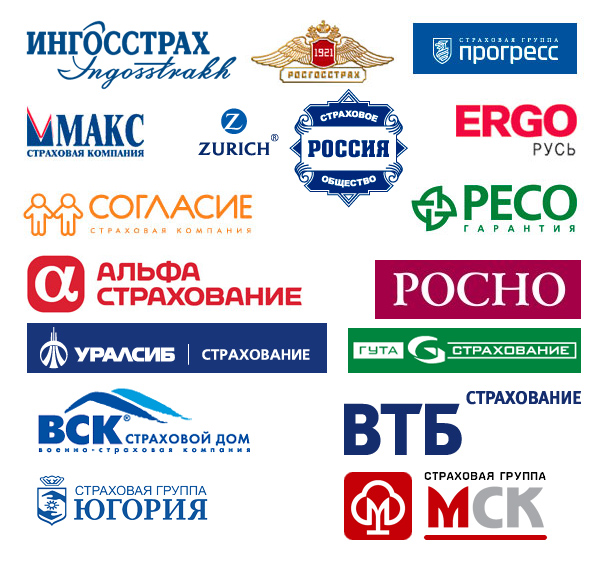 Большего доверия заслуживают компании, работающие на рынке более 10 лет;
посмотреть на уставной капитал – к примеру, минимальный размер уставного капитала страховщика, осуществляющего исключительно медицинское страхование, устанавливается в сумме 60 миллионов рублей;
проверить лицензию на сайте Банка России;
почитать отзывы клиентов;
изучить тарифы, бонусы и программы лояльности;
выбирать из из публичных компаний – по версии «Комсомольской правды» наиболее авторитетным считается рейтинговое агентство «ЭКСПЕРТ РА».
20
Решение задач
Минимальная стоимость полиса страхования от несчастного случая для одного человека составляет 400 руб., по этому полису  максимальное страховое покрытие  по страховым случаям 500000 руб. Какой процент составляет  стоимость полиса от  суммы максимального страхового покрытия?

Грузчик и кладовщик встретились в поликлинике в очереди на прием к неврологу. Грузчик получил полис ОМС, а кладовщик не оформил себе полис обязательного медицинского страхования, который выдаётся бесплатно при предъявлении паспорта. Грузчик ничего не заплатил за медицинскую помощь, а кладовщику пришлось заплатить за один приём у невролога 950 руб. На сколько больше заплатил кладовщик, чем грузчик, если каждому понадобилось по два посещения невролога?
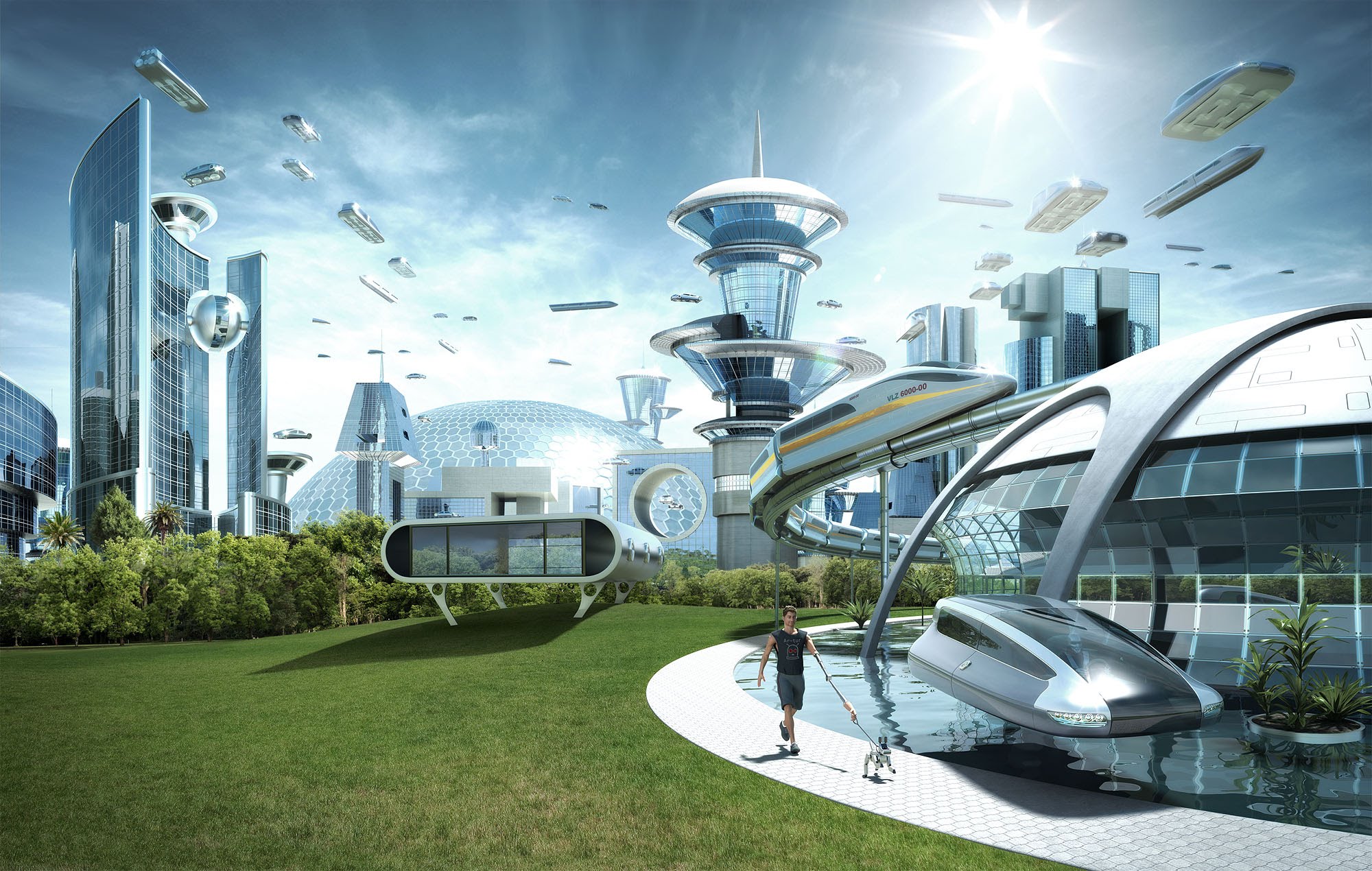 Игра «Страхование будущего»
21
делимся на три «страховые компании»;
10 минут на обсуждение и подготовку «рекламного ролика»;
3 минуты на выступление.
Не забудьте определить вид страховой услуги!
Цель – придумать страховую услугу, актуальную для предоставления в 2700 г.
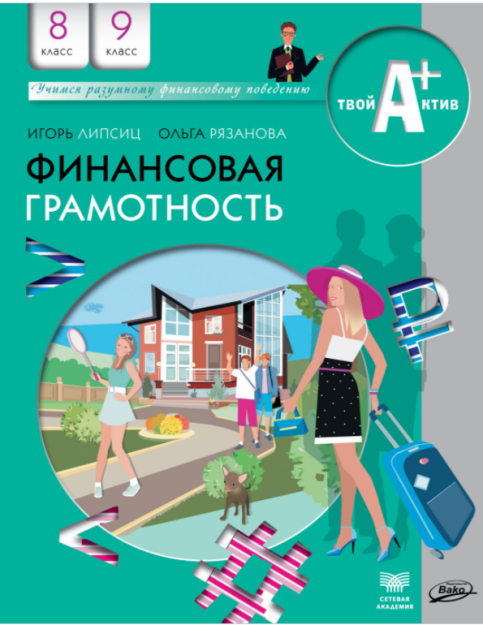 22
Работа с учебником
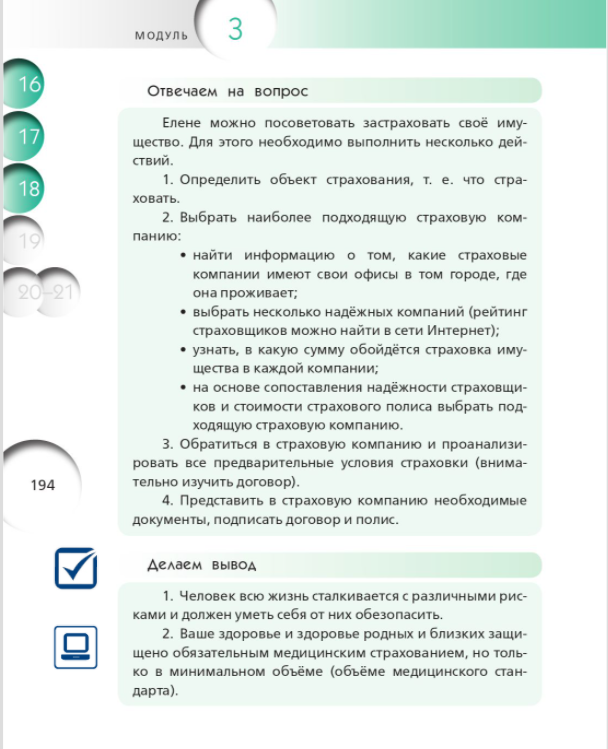 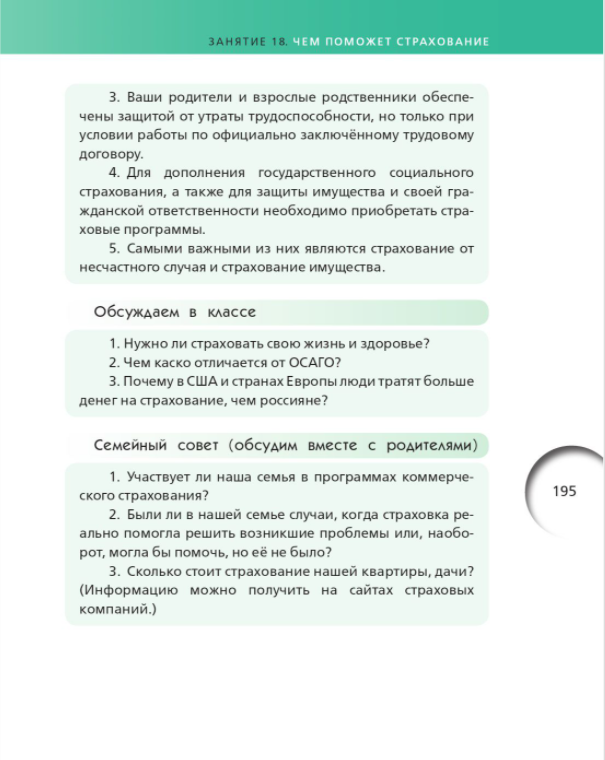 Прочтите выводы, обсудите предложенные вопросы. 
http://wblanittest.activetextbook.com/active_textbooks/55#page196
23
Домашнее задание.
Разработать памятку «Начинающему страховщику».
Создать глоссарий «Азбука страхования».
Поработать с кейсами по группам.
Решить задачи московской олимпиады по финансовой грамотности
Ответить на вопросы теста
24
Кейсы .
Группа 1. Название кейса «Туристический слет «Карелия - 2020» 
Группа 2. Название кейса «Страхование интересов застройщика при строительстве детского сада».
Группа 3.  Название кейса «Путешествие семьи».
Задания для группы № 1 Команда из 12 человек (двое взрослых и 10 детей) отправляется на туристический слет в Карелию. Найти предлагаемые страховые продукты в различных страховых компаниях с учетом возможных страховых рисков (от несчастных случаев, перевозка домой в случае несчастья и т.д.), времени покрытия (месяц, полгода, на время путешествия), сравнить групповую страховку и индивидуальную. Сделать выбор с учетом предлагаемых обстоятельств.
Задания для группы № 2   В строительстве детского сада принимает участие бригада из 20 человек, проживающих в бытовом городке. Застройщик всегда сталкивается с риском возникновения непредвиденных ситуаций, которые могут привести к утрате строительных материалов, оборудования, нанесению вреда жизни и здоровью людей. Перечислить возможные страховые риски и виды страховых продуктов. Указать от каких факторов зависит стоимость страхового полиса (ответ: от степени подверженности строительной площадки воздействию окружающей среды, особенностей конструкции объекта, технологии проведения строительных и монтажных работ, квалификации и опыта проектной организации или подрядчика и т.д.).
Задания для группы № 3 Семья из 4 человек (двое взрослых и двое детей 5 и 10 лет) хотят уехать отдыхать в Турцию на 14 дней. Указать страховые продукты с учетом эпидемиологической ситуации в мире и их возможную стоимость для всей семьи в различных страховых компаниях (ответ: цена страховки для детей и пожилых людей выше, так как они сильнее подвержены рискам, активное времяпрепровождение повышает возможность получения травмы, чем больше активного отдыха запланировано на время туристической поездки, тем выше стоимость полиса).
25
Задача для подготовки к олимпиаде.
Ниф-Ниф, Нуф-Нуф и Наф-Наф после нападения Серого Волка жили под одной крышей, но, когда выросли, решили все-таки вновь обзавестись отдельными домами. Братья остались верны своим вкусам и, как в былые времена, Ниф-Ниф построил себе дом из соломы, так как это был самый дешёвый и доступный материал. Нуф-Нуф – из веток и тонких прутьев – немного дороже, чем у Ниф-Нифа, но доступно и экологично. А Наф-Наф остался в своём каменном доме (камень дороже соломы и прутьев), установил сигнализацию, благодаря которой спасатели из охранного предприятия «Топтыгин» сразу узнавали о том, что кто-то пытается проникнуть в дом Наф-Нафа, и были готовы прибежать на помощь по первому зову. Поросята стали взрослыми и знали, что дома можно застраховать от всяких напастей. Поэтому все три брата застраховали свои дома.